The Growth of Functions
Section 3.2
1
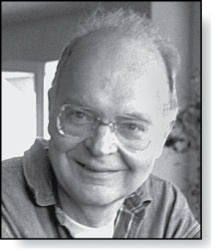 Section Summary
Donald E. Knuth
(Born 1938)
Big-O Notation
Big-O Estimates for Important Functions
Big-Omega and Big-Theta Notation
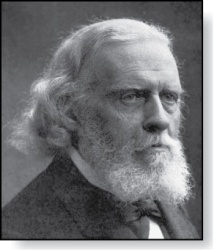 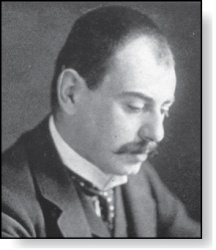 Edmund Landau
(1877-1938)
Paul Gustav Heinrich Bachmann
(1837-1920)
2
The Growth of Functions
In both computer science and in mathematics, there are many times when we care about how fast a function grows.
In computer science, we want to understand how quickly an algorithm can solve a problem as the size of the input grows. 
We can compare the efficiency of two different algorithms for solving the same problem. 
We can also determine whether it is practical to use a particular algorithm as the input grows. 
We’ll study these questions in Section 3.3.
Two of the areas of mathematics where questions about the growth of functions are studied are:
number theory (covered in Chapter 4)  
combinatorics (covered in Chapters 6 and 8)
3
Big-O Notation
Definition: Let f and g be functions from the set of integers or the set of real numbers to the set of real numbers. We say that f(x) is O(g(x)) if there are constants C and k such that

    whenever  x > k. (illustration on next slide)
This is read as “f(x) is big-O of g(x)” or   “g asymptotically dominates f.”
The constants C and k are called witnesses to the relationship f(x) is O(g(x)). Only one pair of witnesses is needed.
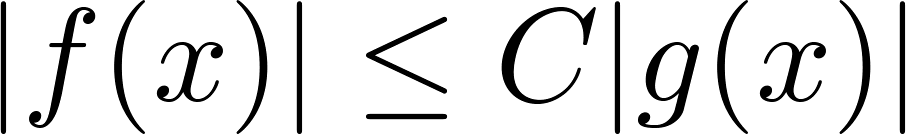 4
Illustration of Big-O Notation
f(x) is O(g(x)
5
Some Important Points about Big-O Notation
If one pair of witnesses is found, then there are infinitely many pairs.  We can always make the k or the C larger and still maintain the inequality                            . 
Any pair C ̍ and k̍ where C < C̍ and k < k ̍ is also a pair of witnesses since                                  whenever x > k̍ > k.
You may see  “ f(x) = O(g(x))” instead of “ f(x) is O(g(x)).”  
But this is an abuse of the equals sign since the meaning is that there is an inequality relating the values of f and g, for sufficiently large values of x. 
It is ok to write f(x) ∊ O(g(x)), because  O(g(x)) represents the set of functions that are O(g(x)).
Usually, we will drop the absolute value sign since we will always deal with functions that take on positive values.
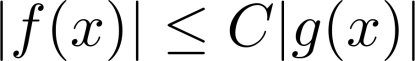 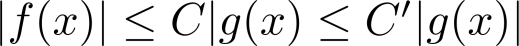 6
Using the Definition of Big-O Notation
Example: Show that                                    is            .
   Solution:  Since when x > 1,  x < x2 and 1 < x2 

               
Can take C = 4 and k = 1 as witnesses to show that
                                                      (see graph on next slide)
Alternatively, when x > 2, we have   2x ≤ x2 and 1 < x2. Hence,                                                                                   when x > 2. 
Can take C = 3 and k = 2 as witnesses instead.
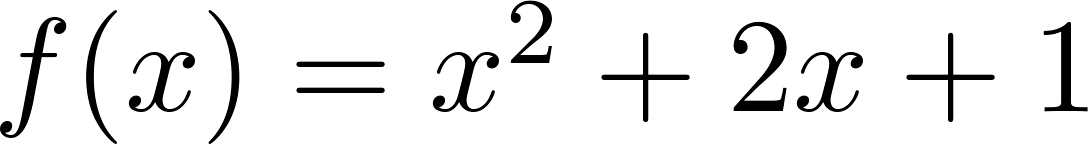 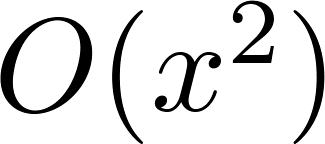 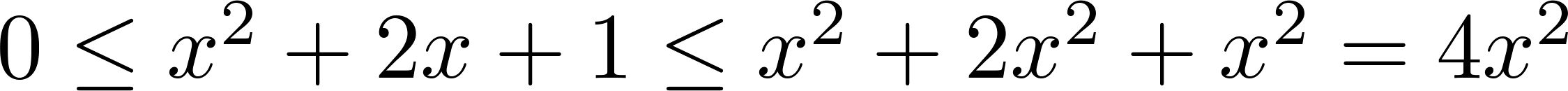 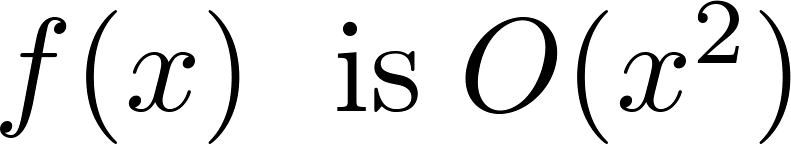 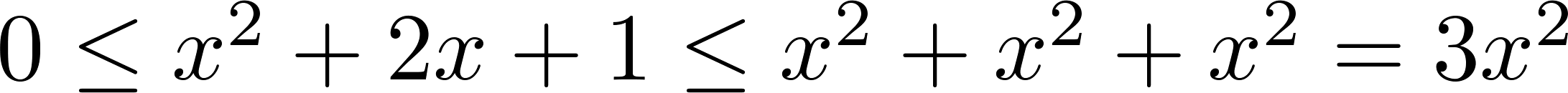 7
Illustration of Big-O Notation
is
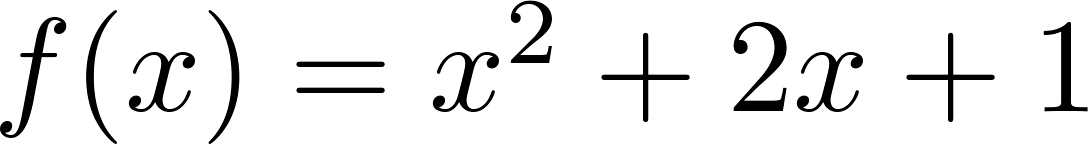 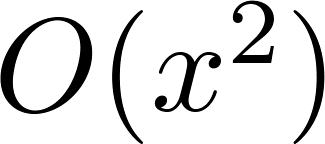 8
Big-O Notation
Both                                     and
    are such that                                 and                              .
    We say that the two functions are of the same order. (More on this later)

If                                and h(x) is larger than g(x) for all positive real numbers, then                              . 
        
 Note that  if                               for x > k and if
     for all x,    then                               if x > k. Hence,                              . 

For many applications, the goal is to select the function g(x) in O(g(x)) as small as possible (up to multiplication by a constant, of course).
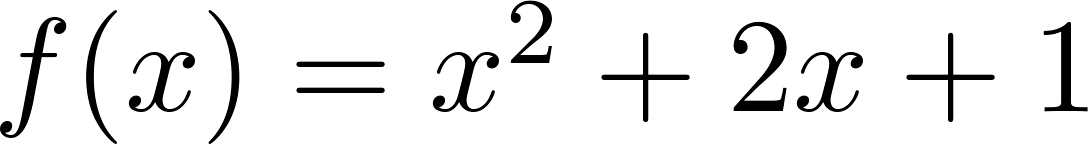 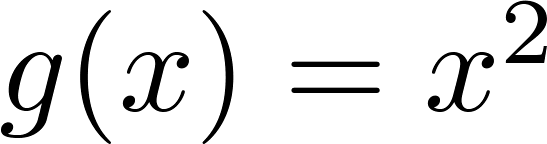 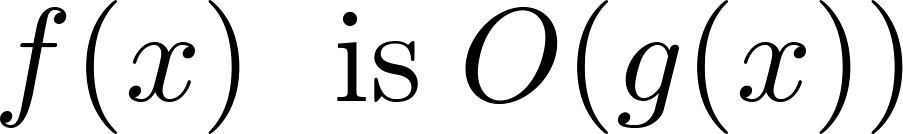 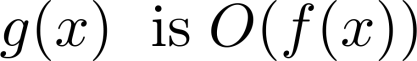 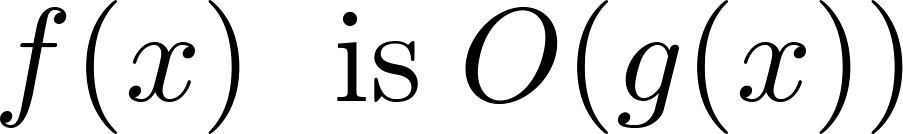 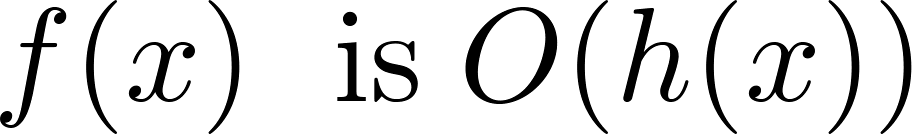 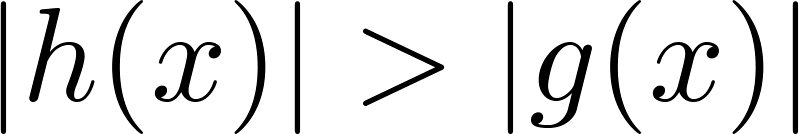 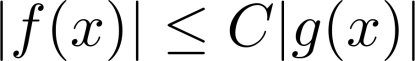 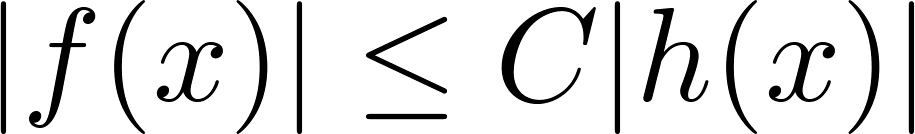 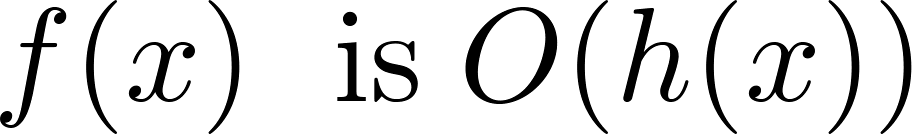 9
Using the Definition of Big-O Notation
Example: Show that 7x2  is O(x3).
   Solution: When x > 7, 7x2 < x3. Take C =1 and k = 7 as witnesses to establish that 7x2  is O(x3).
    (Would C = 7 and k = 1 work?)
    Example: Show that n2  is  not O(n).
    Solution: Suppose there are constants C and k for which n2  ≤ Cn, whenever n > k. Then  (by dividing both sides of n2  ≤ Cn) by n, then n  ≤ C must hold for all n > k. A contradiction!
10
Big-O Estimates for Polynomials
Example: Let 
where                                 are real numbers with an ≠0. 
   Then f(x) is O(xn).                           
Proof:  |f(x)| = |anxn + an-1 xn-1 + ∙∙∙ + a1x1   + a1|
                       ≤ |an|xn + |an-1| xn-1 + ∙∙∙ + |a1|x1 + |a1|
                       = xn (|an| + |an-1| /x + ∙∙∙ + |a1|/xn-1 + |a1|/ xn)
                       ≤ xn (|an| + |an-1| + ∙∙∙ + |a1|+ |a1|)
Take C = |an| + |an-1| + ∙∙∙ + |a1|+ |a1| and k = 1. Then f(x) is O(xn). 
The leading term anxn of a polynomial dominates its growth.
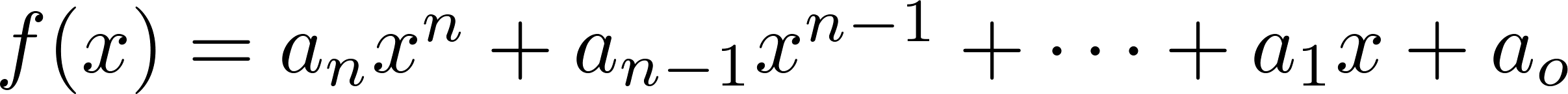 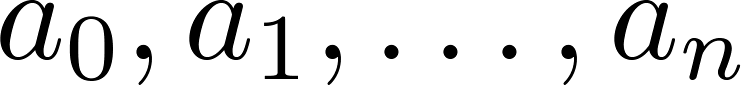 Uses triangle inequality, an exercise in Section 1.8.
Assuming x > 1
11
Big-O Estimates for some Important Functions
Example: Use big-O notation to estimate the sum of the first n positive integers.
   Solution:

   Example: Use big-O notation to estimate the factorial function 
   Solution:
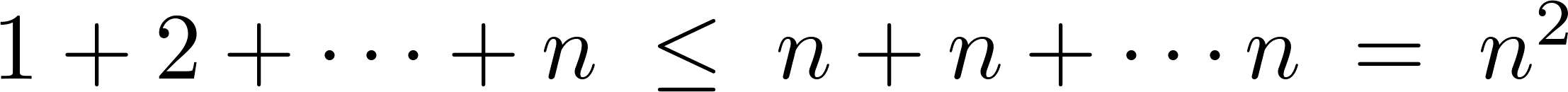 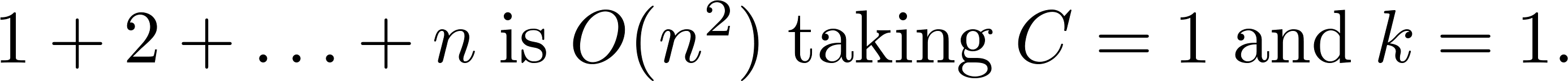 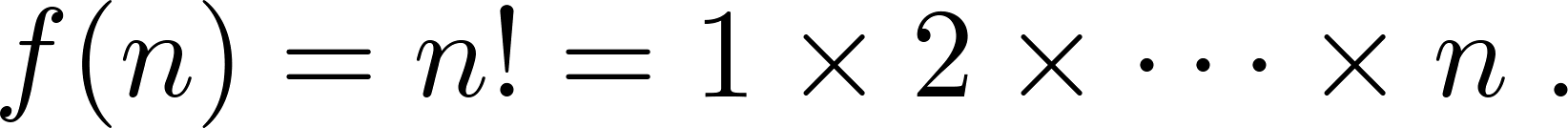 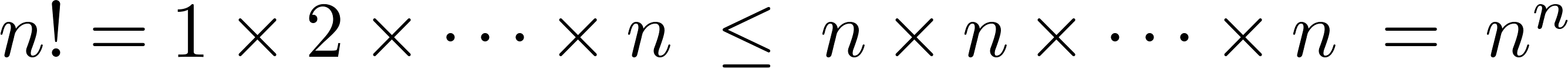 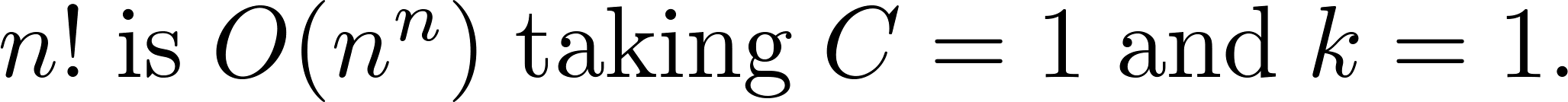 12
Continued →
Big-O Estimates for some Important Functions
Example: Use big-O notation to estimate log n!
   Solution: Given that                  (previous slide) 
                     then                                    .
     Hence, log(n!) is O(n∙log(n)) taking C = 1 and k = 1.
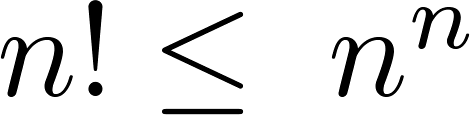 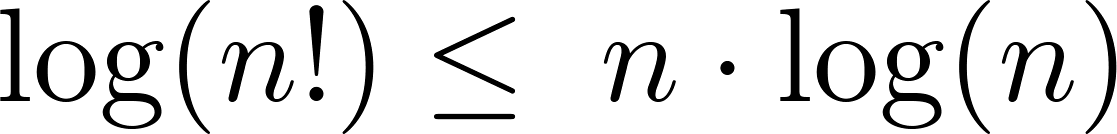 13
Display of Growth of Functions
Note the difference in behavior of functions as n gets larger
14
Useful Big-O Estimates Involving Logarithms, Powers, and Exponents
If d > c > 1, then 
            nc  is O(nd), but nd is not  O(nc). 
If  b > 1  and c and d are positive, then 
        (logb  n)c  is O(nd), but nd is not O((logb  n)c). 
 If  b > 1  and  d is positive, then 
            nd  is O(bn), but bn is not  O(nd).
 If c > b > 1, then 
            bn  is O(cn), but cn is not  O(bn).
15
Combinations of Functions
If  f1 (x) is O(g1(x)) and f2 (x) is O(g2(x)) then 
                     ( f1 + f2 )(x) is O(max(|g1(x) |,|g2(x) |)).  
                                                           
See next slide for proof

 If  f1 (x) and f2 (x) are both O(g(x)) then 
                     ( f1 + f2 )(x) is O(g(x)).      
See text for argument                                                       
    If  f1 (x) is O(g1(x)) and f2 (x) is O(g2(x)) then 
                     ( f1 f2 )(x) is O(g1(x)g2(x)).                                                                                                                               
See text for argument
16
Combinations of Functions
If  f1 (x) is O(g1(x)) and f2 (x) is O(g2(x)) then 
                     ( f1 + f2 )(x) is O(max(|g1(x) |,|g2(x) |)).  
                                                           
By the definition of big-O notation, there are constants C1,C2 ,k1,k2 such that                                               | f1 (x) ≤ C1|g1(x) | when x > k1 and f2 (x) ≤ C2|g2(x) | when x > k2 . 
 |( f1 + f2 )(x)| = |f1(x) + f2(x)| 
                                   ≤ |f1 (x)| + |f2 (x)|      by the triangle inequality |a + b| ≤ |a| + |b|
 |f1 (x)| + |f2 (x)| ≤ C1|g1(x) | + C2|g2(x) | 
                                             ≤ C1|g(x) | + C2|g(x) |     where  g(x) = max(|g1(x)|,|g2(x)|)
                                             = (C1 + C2) |g(x)|
                                             = C|g(x)|           where C = C1 + C2  
Therefore |( f1 + f2 )(x)| ≤ C|g(x)| whenever x > k, where k = max(k1,k2).
17
Ordering Functions by Order of Growth
Put the functions below in order so that each function is big-O of the next function on the list.
f1(n) = (1.5)n
f2(n) = 8n3+17n2  +111
f3(n) = (log n )2
f4(n) = 2n
f5(n) = log (log n)
f6(n) = n2 (log n)3
f7(n) = 2n (n2  +1)
f8(n) = n3+ n(log n)2 
f9(n) = 10000
f10(n) = n!
We  solve this exercise by successively finding the function that grows slowest among all those left on the list.

 f9(n) = 10000       (constant, does not increase with n)

f5(n) = log (log n)     (grows slowest of all the others)

f3(n) = (log n )2       (grows next slowest)

f6(n) = n2 (log n)3   (next largest, (log n)3 factor smaller than any power of n)

f2(n) = 8n3+17n2  +111    (tied with the one below)

f8(n) = n3+ n(log n)2          (tied with the one above)

f1(n) = (1.5)n         (next largest, an exponential function)

f4(n) = 2n        (grows faster than one above since 2 > 1.5)

f7(n) = 2n (n2  +1)     (grows faster than above because of the n2  +1 factor)

f10(n) = n!             ( n!  grows faster than cn   for  every c)
18
Big-Omega Notation
Definition: Let f and g be functions from the set of integers or the set of real numbers to the set of real numbers. We say that
    if there are constants C and k such that
                                            when x > k.
 We say that “f(x) is big-Omega of g(x).”
Big-O gives an upper bound on the growth of a function, while Big-Omega gives a lower bound. Big-Omega tells us that a function grows at least as fast as another.
f(x) is  Ω(g(x)) if and only if g(x) is O(f(x)). This follows from the definitions. See the text for details.
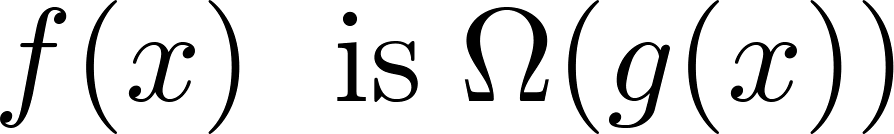 Ω is the upper case version of the lower case Greek letter ω.
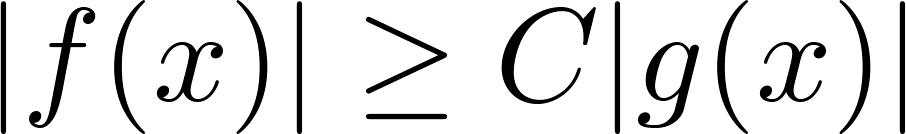 19
Big-Omega Notation
Example:  Show that                                        is
                       where                  .
    Solution:                                                     for all positive real numbers x.
Is it also the case that                     is                                  ?
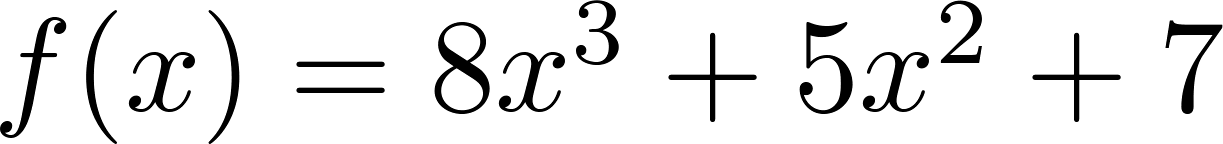 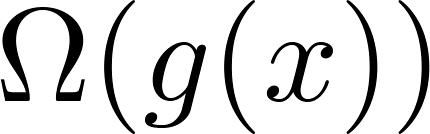 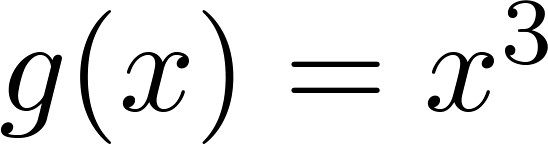 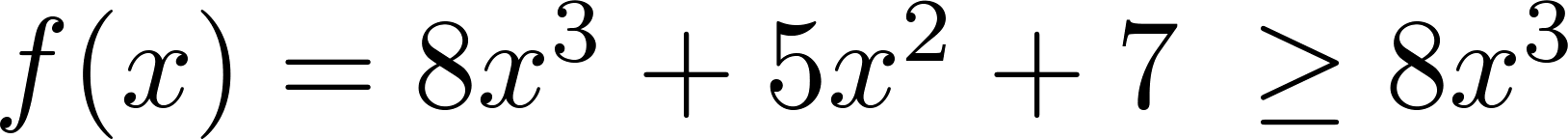 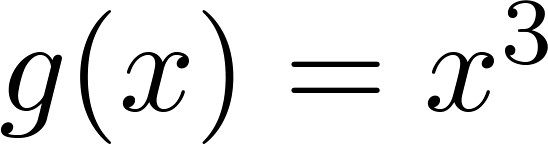 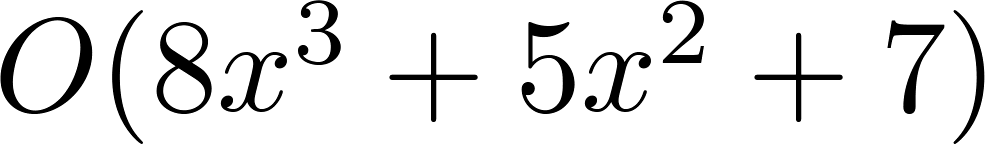 20
Big-Theta Notation
Θ is the upper case version of the lower case Greek letter θ.
Definition: Let f and g be functions from the set of integers or the set of real numbers to the set of real numbers. The function                                 if 
                                    and                              . 

 We say that “f is big-Theta of g(x)” and also that “f(x) is of order g(x)”   and also that “f(x) and g(x) are of the same order.”   
                               if and only if there exists constants C1 , C2 and k such that C1g(x) <  f(x) < C2 g(x)  if x > k. This follows from the definitions of big-O and big-Omega.
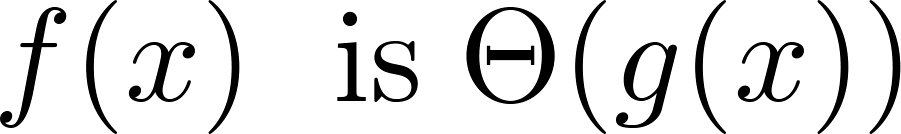 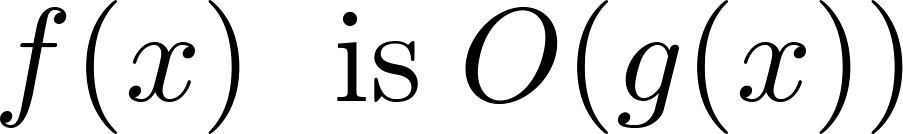 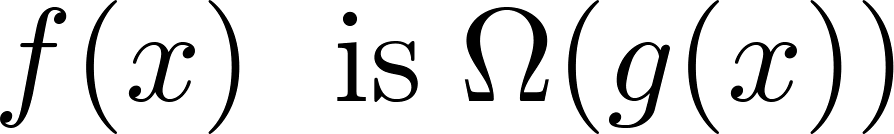 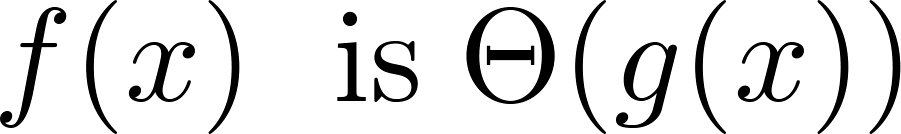 21
Big Theta Notation
Example: Show that the sum of the first n positive integers is Θ(n2).
    Solution: Let f(n) = 1 + 2 + ∙∙∙  + n.
We have already shown that f(n) is O(n2).
To show that f(n) is Ω(n2), we need a positive constant C such that f(n) > Cn2   for sufficiently large n.  Summing only the terms greater than  n/2 we obtain the inequality
                1 + 2 + ∙∙∙  + n ≥  ⌈ n/2⌉ + (⌈ n/2⌉ +  1) + ∙∙∙  + n 
                                            ≥   ⌈ n/2⌉ + ⌈ n/2⌉ + ∙∙∙  + ⌈ n/2⌉
                                            =   (n  − ⌈ n/2⌉ + 1 ) ⌈ n/2⌉
                                        ≥   (n/2)(n/2) = n2/4
Taking C = ¼,  f(n) > Cn2      for all positive integers n. Hence, f(n) is Ω(n2), and we can conclude that  f(n) is Θ(n2).
22
Big-Theta Notation
Example: Sh0w that f(x) = 3x2 + 8x log x is Θ(x2).
  Solution: 
3x2 + 8x log x  ≤  11x2   for x > 1,                                            since 0 ≤ 8x log x ≤ 8x2 .
Hence, 3x2 + 8x log x is O(x2).
x2  is clearly     O(3x2  + 8x log x)
Hence, 3x2 + 8x log x is Θ(x2).
23
Big-Theta Notation
When                             it must  also be the case that

Note that                               if and only if it is the case that                              and                             .
 Sometimes writers are careless and write as if big-O notation has the same meaning as big-Theta.
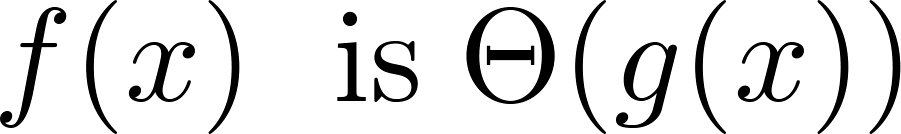 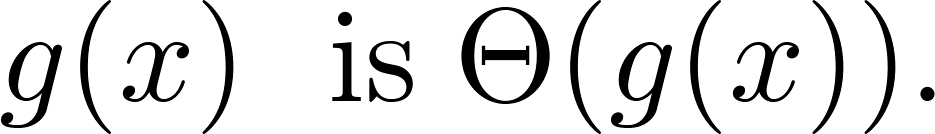 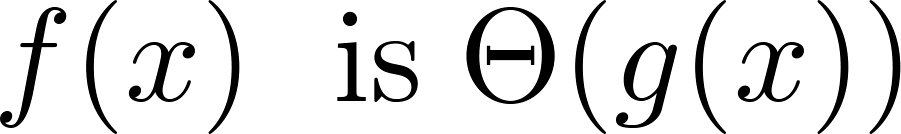 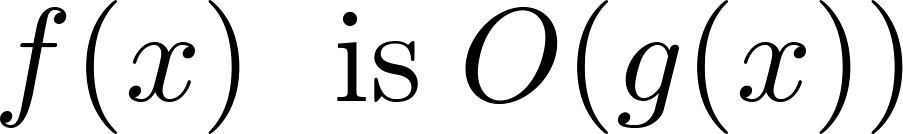 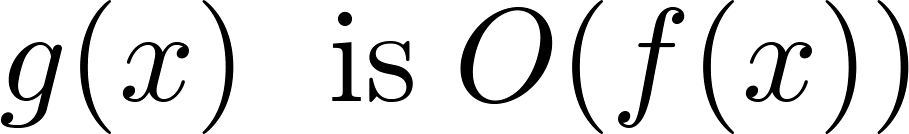 24
Big-Theta Estimates for Polynomials
Theorem: Let 
where                                 are real numbers with an ≠0. 
 Then f(x) is of order xn (or   Θ(xn)).
(The proof is an exercise.) 
Example: 
The polynomial                                         is order of x5 (or Θ(x5)). 
The polynomial                                                                           is order of x199  (or Θ(x199) ).
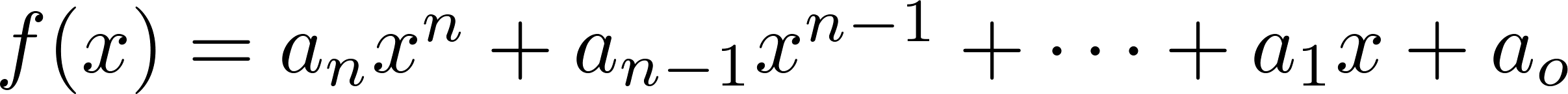 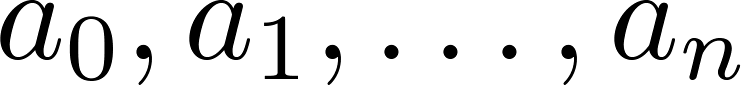 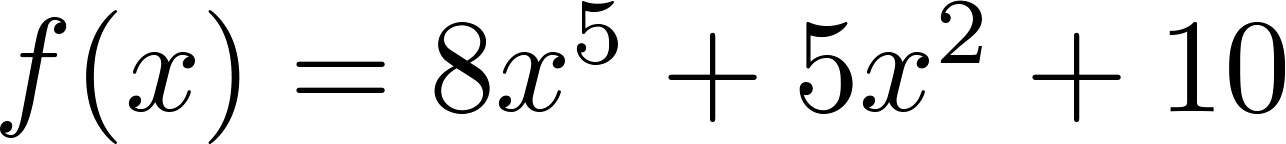 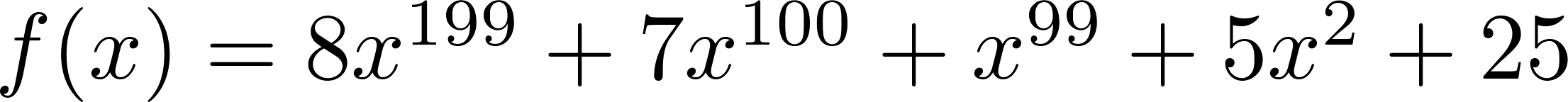 25